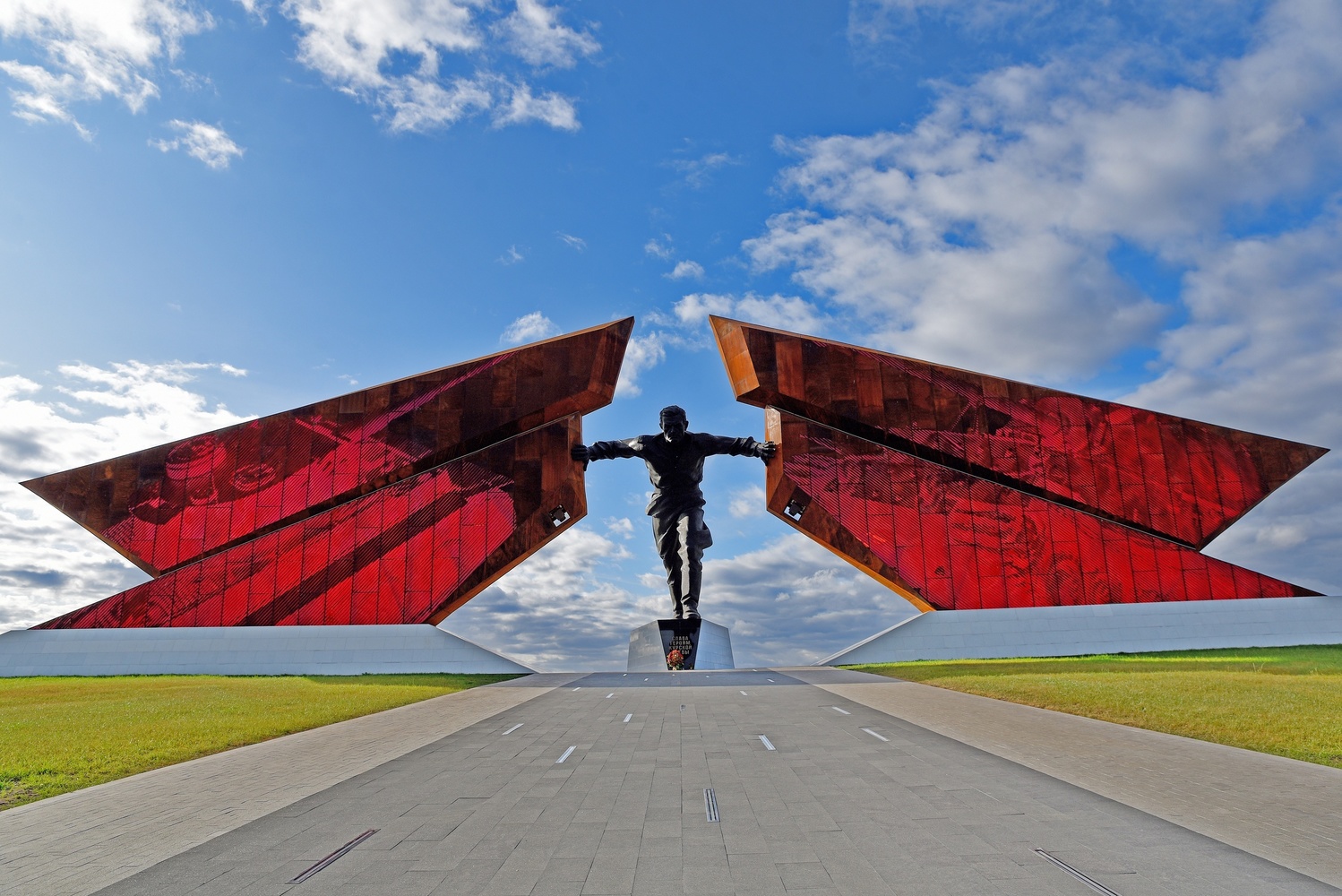 Мемориал — это памятное место, памятник или мероприятие в память о ком-либо или о чём-либо.
Обелиск — это памятник, сооружение в виде сужающегося кверху, обычно гранёного каменного столба. 
Стела — это вертикально стоящая каменная плита или столб с надписью или рельефным изображением.
Тема урока
Повторение по теме «Двусоставное предложение. Главные и второстепенные члены предложения»
Проверяем
Прямое
Читаю книгу, люблю его, нес раненого, видел их, помню войну.

Косвенное
читаю о герое, думаю о будущем, гулять по парку, заботиться о старших,
Была бы охота, заладится любая работа.
Взялся за гуж, не говори, что не дюж. 

Кто ленивый, тот и сонливый.
Где хотенье – там и уменье.

 Дело учит, и мучит, и кормит.
Спасибо за урок!